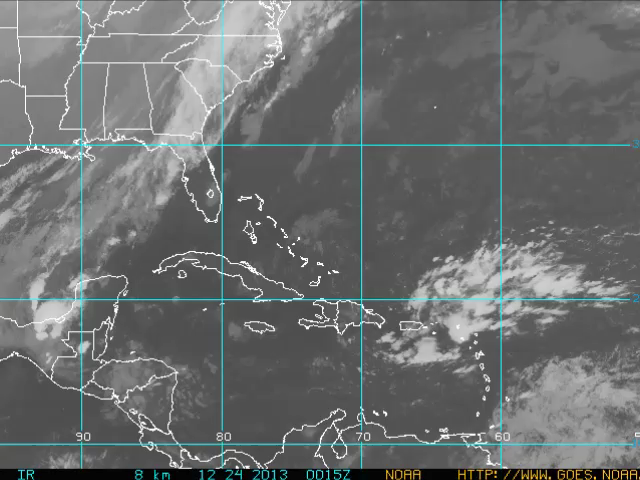 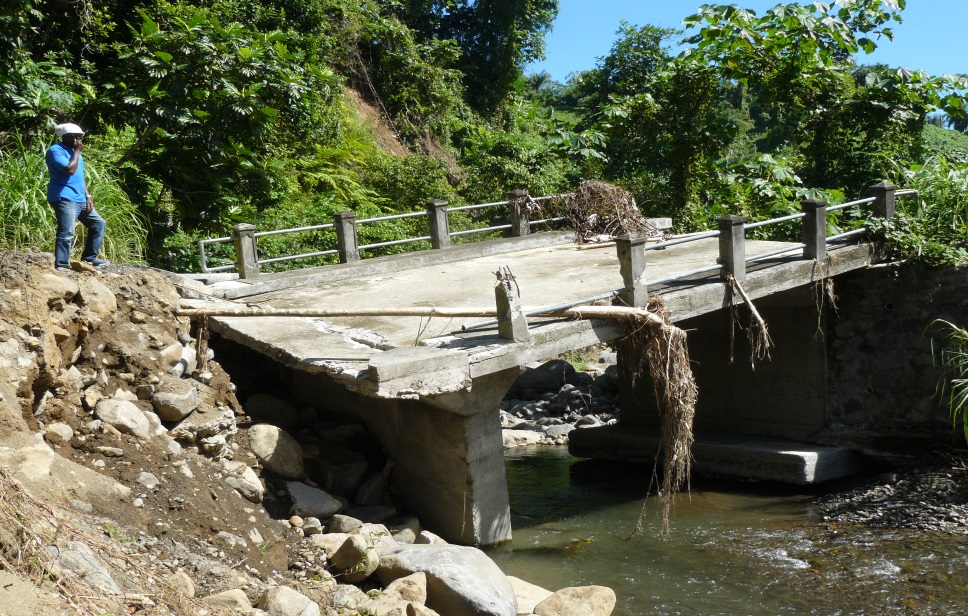 Rapid Damage and Loss Assessment December 24-25, 2013 in St. Vincent & the Grenadines (SVG) and St. Lucia (SLU)
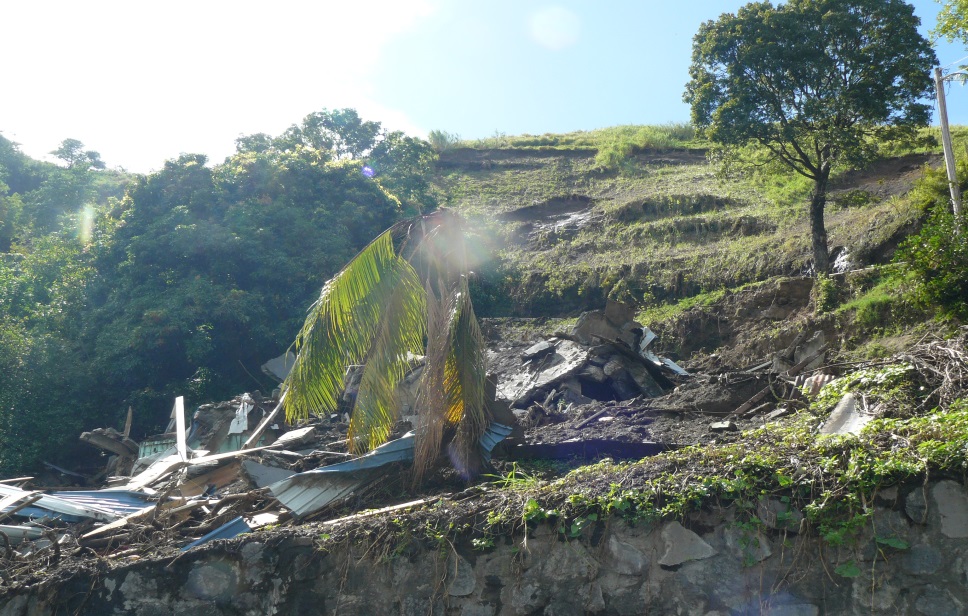 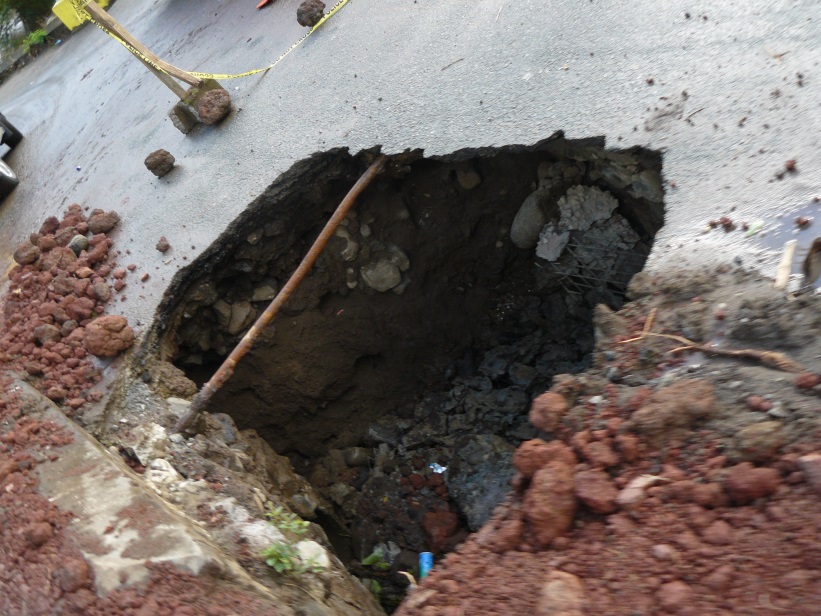 DaLA
Rapid Damage and Loss Assessment for Emergency Recovery from Flash Flooding EventDecember 24-25, 2013 in St. Vincent & the Grenadines (SVG) and St. Lucia (SLU)
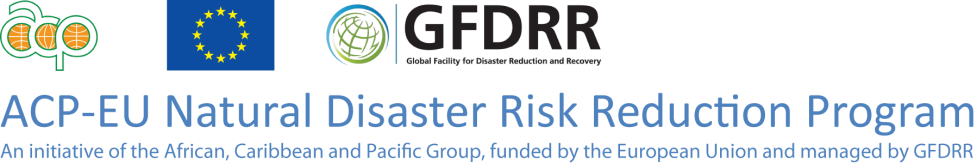 2
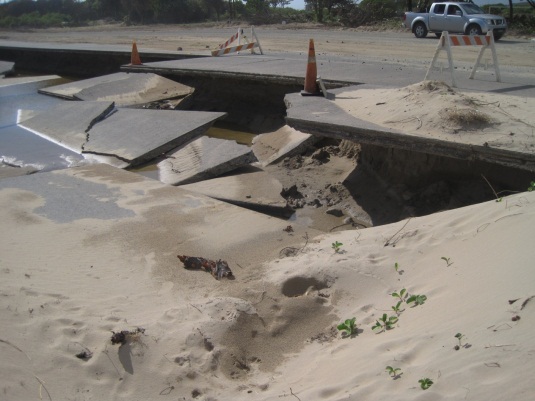 Overview
Caribbean Disaster Losses and trends

Country Profiles

Disaster Event

Impacts

Response to the Disaster
3
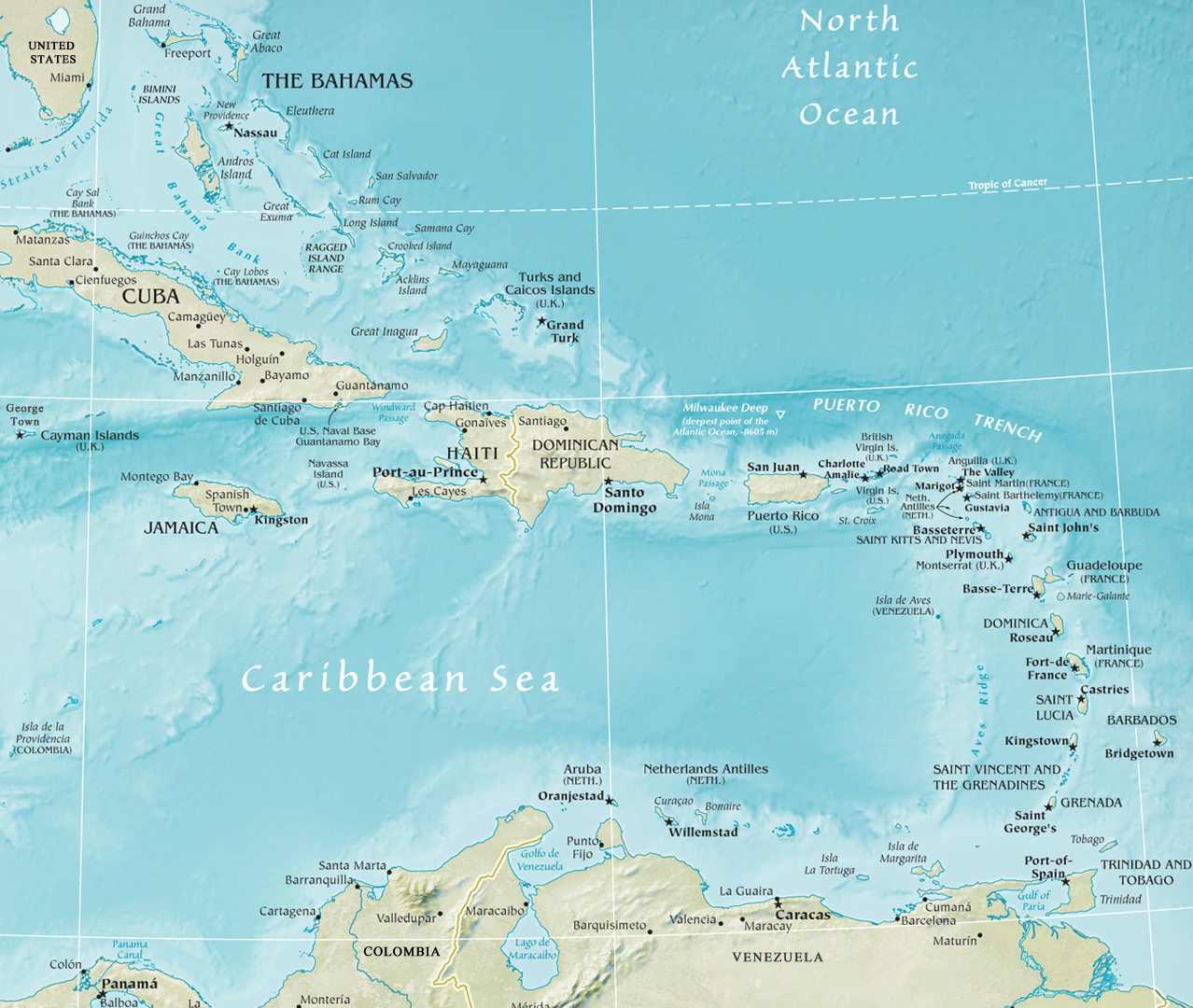 Map of the Caribbean
4
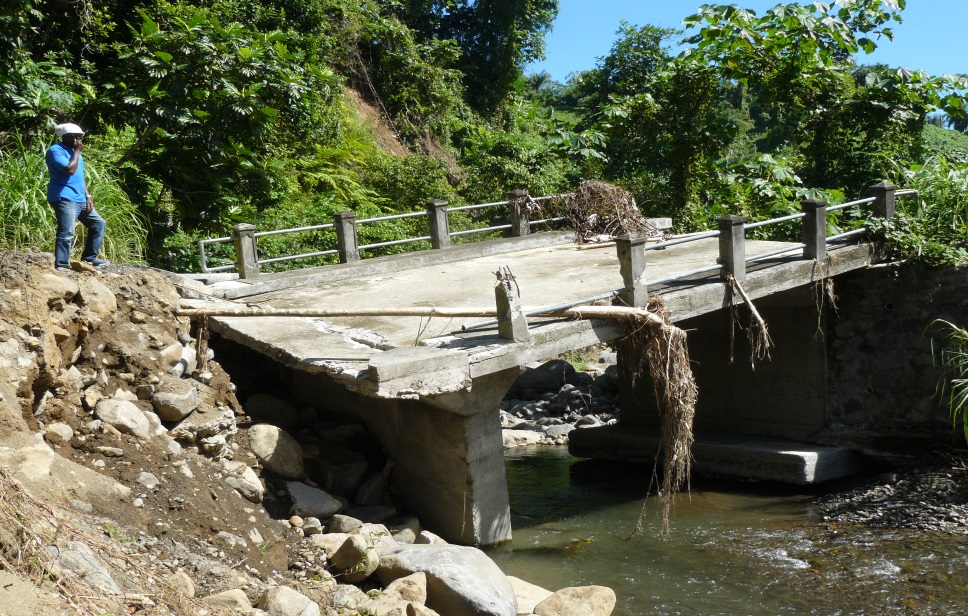 Damages from Disasters are Increasing in the Caribbean
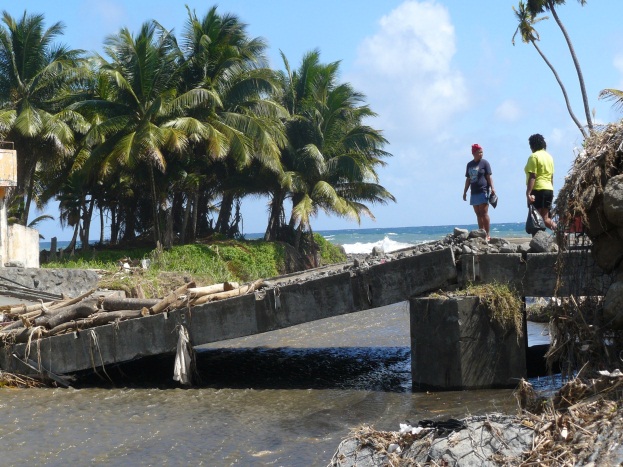 Profiles of SVG and SLU
6
7
[Speaker Notes: Dec 29 weather forecast. Based on 2-day TRMM aggregate, CCRIF Rainfall model]
The poorest areas got the most rainfall: SVG
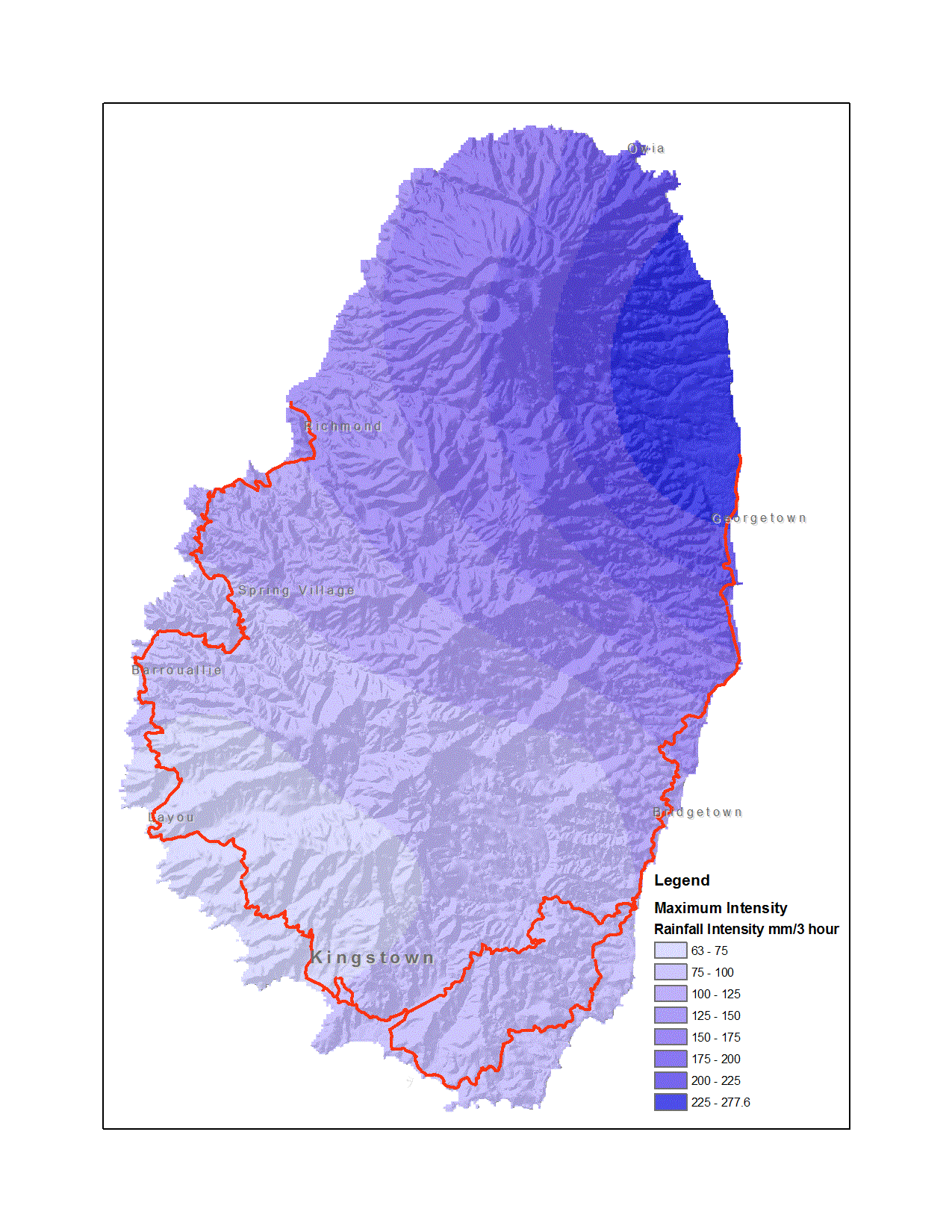 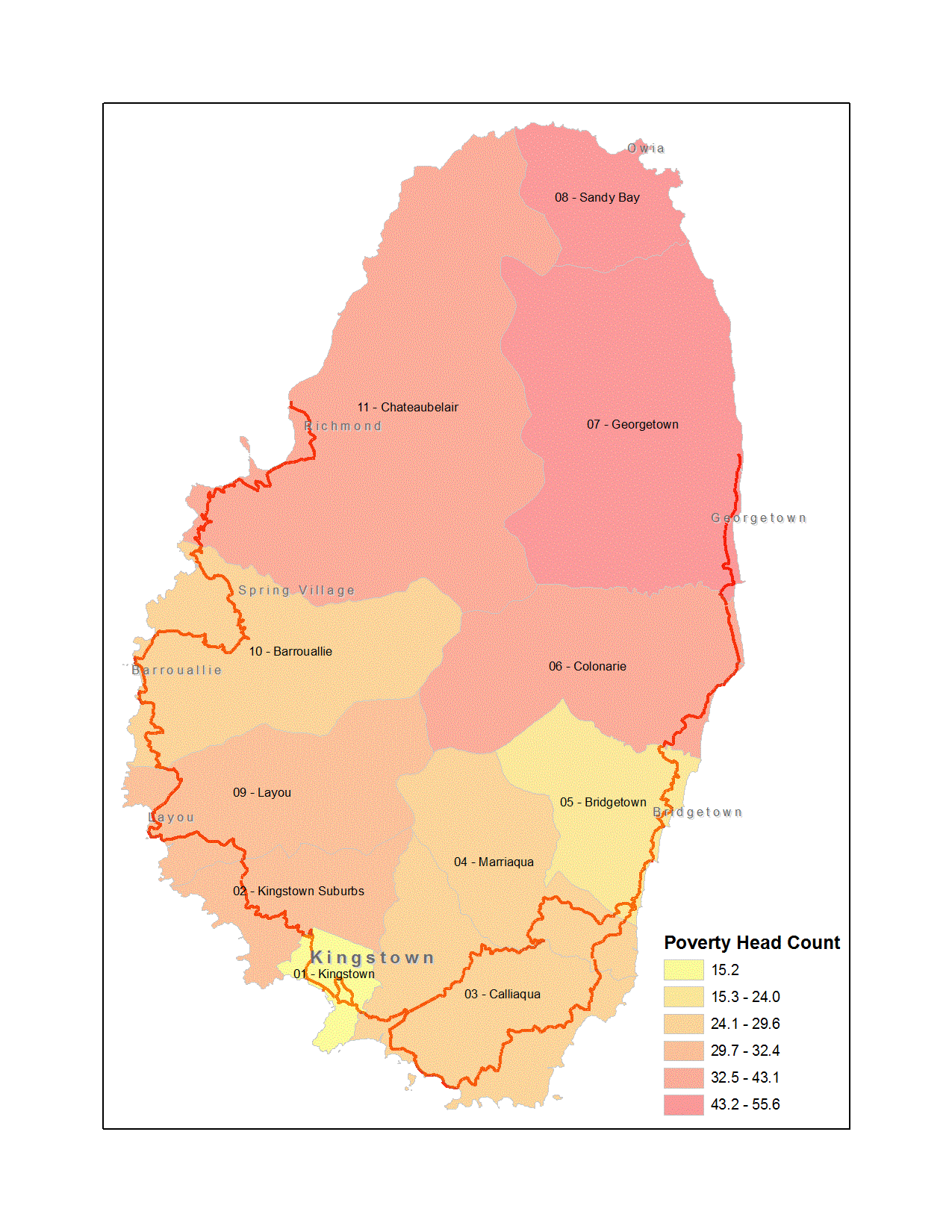 Maximum Rainfall Intensity in 3 Hours, Dec 24
Poverty Head Count, 2008
Max. 278 mm/3 hr
Min. 63 mm/3 hr
8
The poorest areas got the most rainfall: SLU
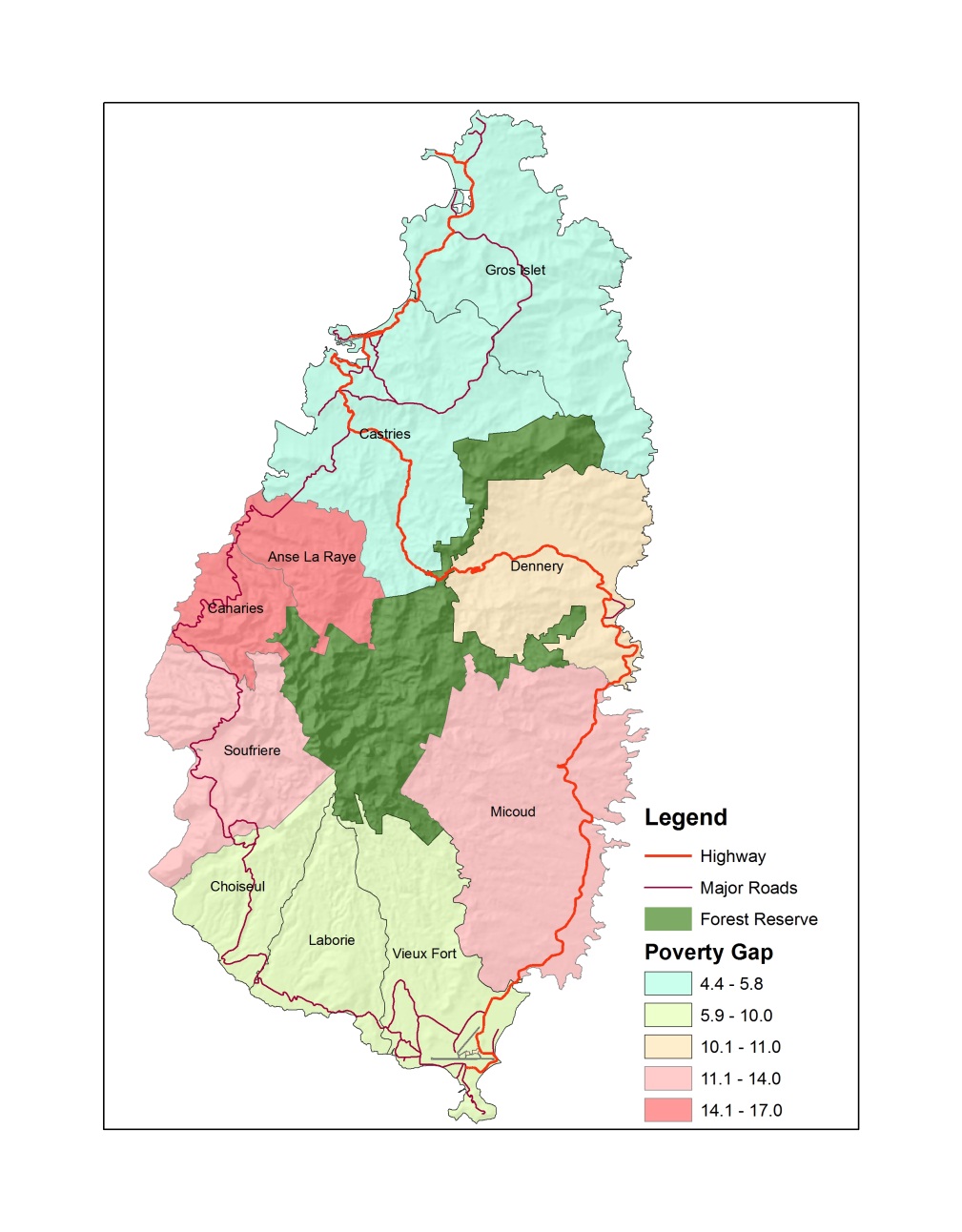 Maximum Rainfall Intensity in 3 Hours, Dec 24
Poverty Gap, 2005/06
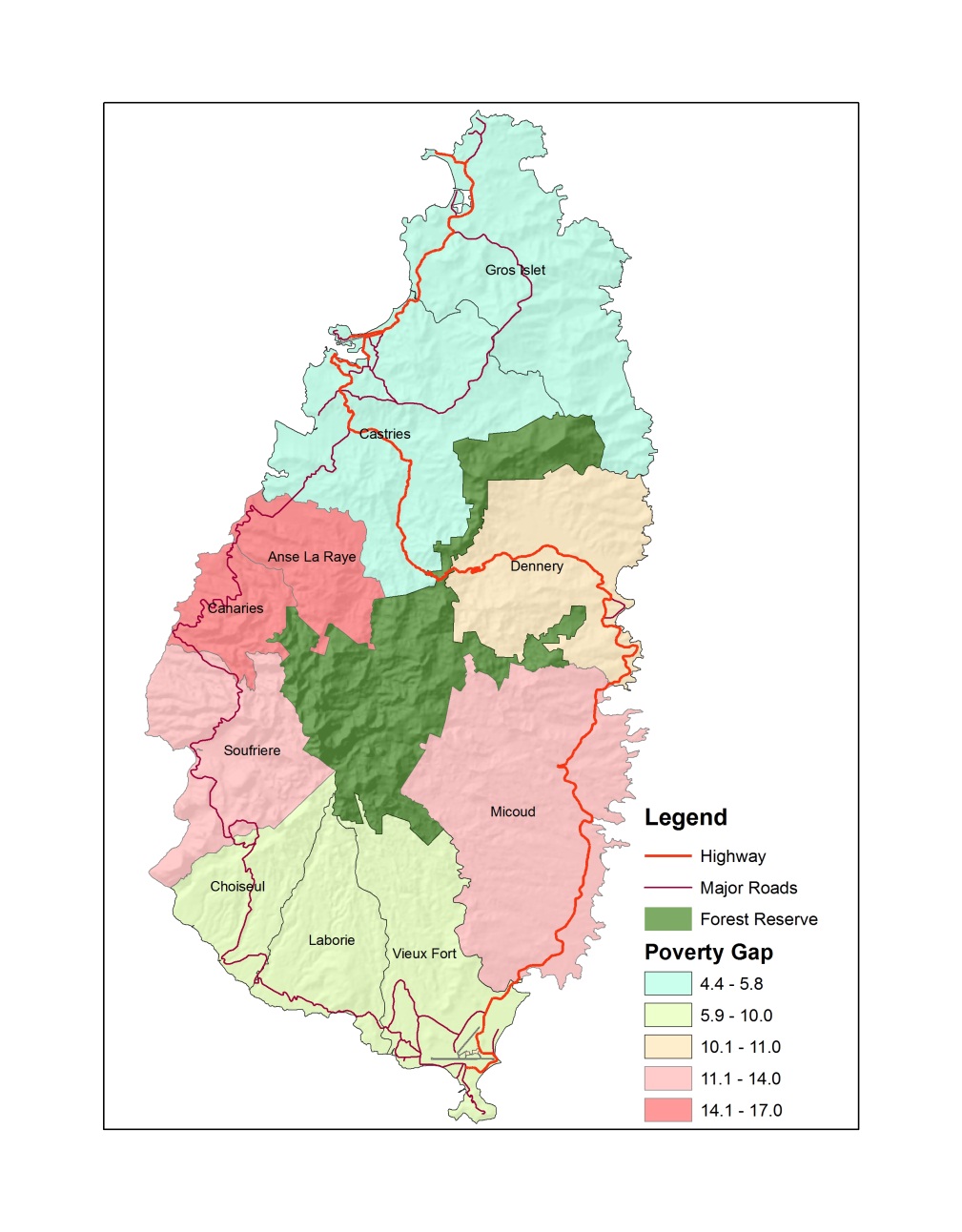 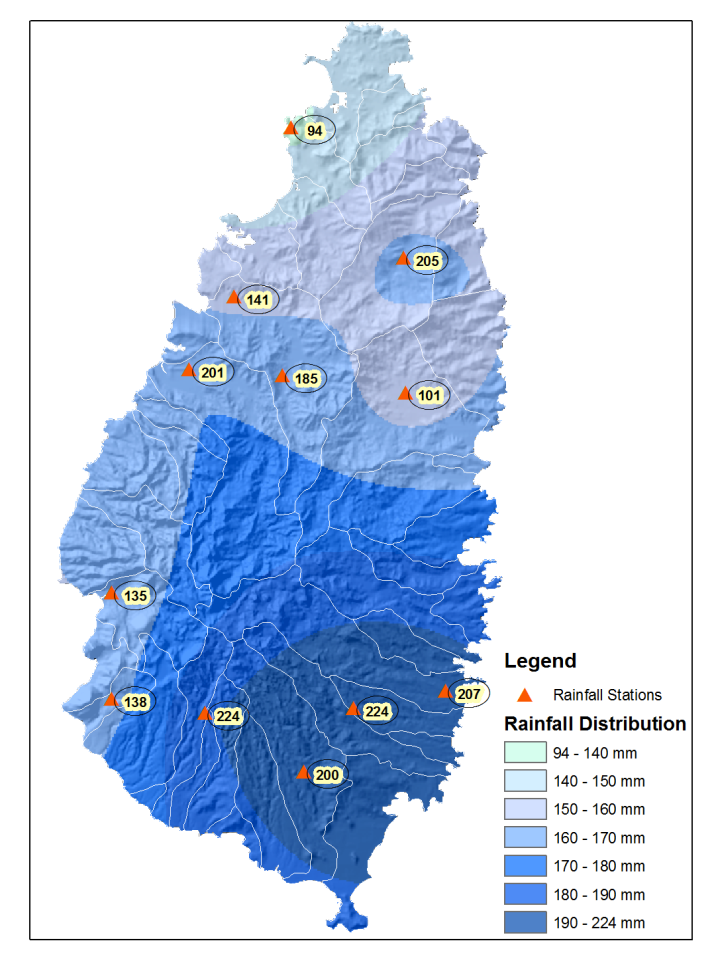 Max. 224 mm/ 3 hr
Min. 94 mm/ 3 hr
9
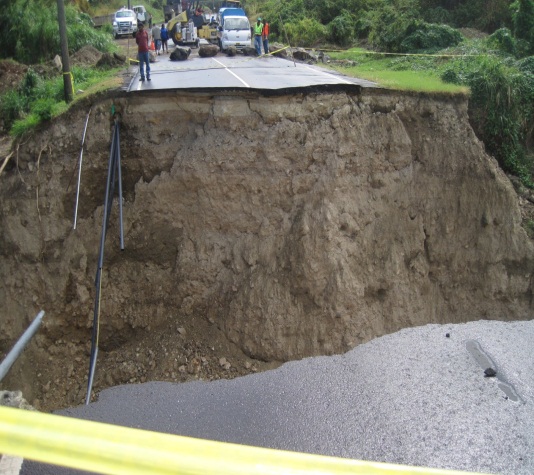 The Human Impact
33,000 people directly impacted 
13,000 in SVG and 20,000 in SLU
15 killed 
9 in SVG and 6 in SLU
775 persons displaced
225 in SVG and 550 in SLU
709 homes damaged or destroyed
 662 in SVG and 47 in SLU
10
Damage and Losses: SVG
Infrastructure 88%
15% of GDP
11
Damage and Losses: SLU
Productive
16%
Infrastructure 79%
8% of GDP
12
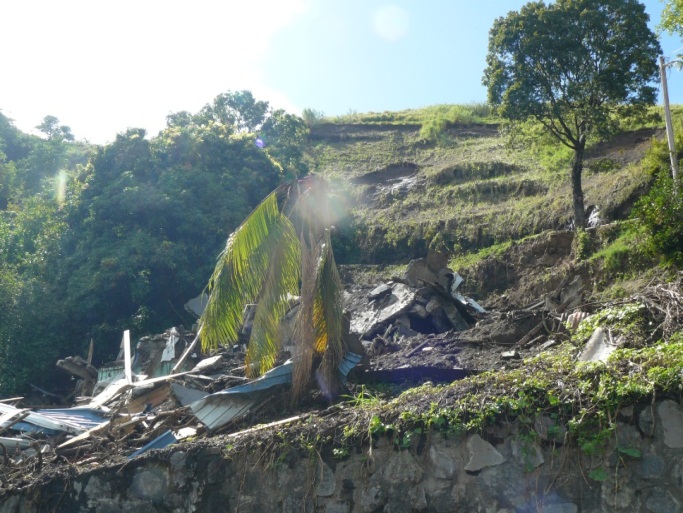 Overview
Caribbean Disaster Losses and trends

Country Profiles

Disaster Event

Impacts

Response to the Disaster
House that collapsed from slope failure where family of 5 died.
13
Response to the Disaster
SVG declared a state of emergency on December 26, 2013

SLU activated its National Disaster Plan on December 26, 2013


The National Emergency Management Organizations (NEMO) in SVG and SLU focused on immediate needs for relief

The Governments effected initial emergency response:
shelters were provided, 
debris was cleared, 
infrastructure repairs were initiated

The international community was quick to respond with humanitarian aid from the Red Cross, the Caribbean Development Bank, and other Caribbean countries

The Governments and World Bank coordinated a rapid Damage and Loss Assessment in January 2014
14
Financing Options
Reallocation within existing country portfolio:
SVG: <US$2 million available
SLU: <US$1 million available

Additional IDA 16 allocation:
SVG: <US$4 million available (IDA 16 fully committed)
SLU: <US$2 million available (IDA 16 fully committed)

Other Development Partners:
Humanitarian: SVG: US$3 million (CDB, PAHO); SLU: US$3 million (CDB)
Recovery/Reconstruction: SVG: US$5 million (Mexico); SLU: US$1 million (CDB)
15
Annex
16
Average losses due to extreme weather events for Caribbean countries from 1992-2011
Average Annual Losses per GDP (%)
() indicate Global Rank of 183 countries or territories evaluated.
Sorted by Losses per GDP (%)
Source:  Harmeling, S. and Eckstein D. “Global Climate Risk Index 2013”. Germanwatch, November 2012.  http://germanwatch.org/fr/download/7170.pdf
Barbados Doppler Radar
SVG
SLU
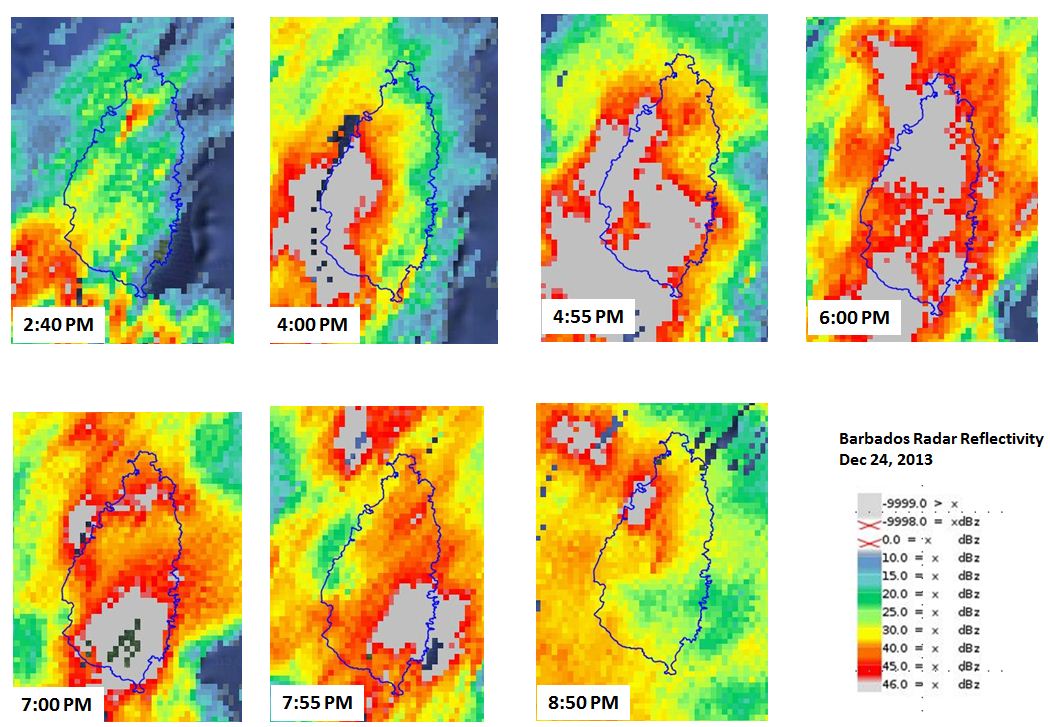 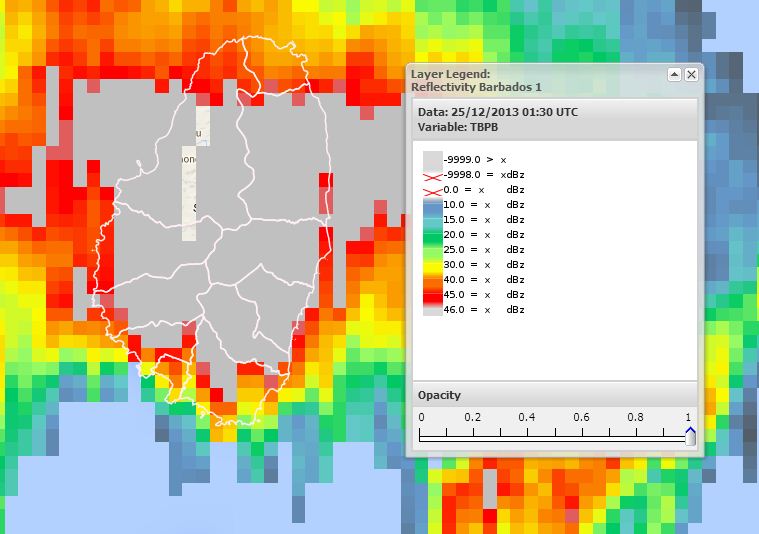 MAX SCALE 27mm/hr
Dec 24, 2013
9:00 – 10:00 PM 
> 100 mm/hr
Dec 24, 2013
4:00 – 5:00 PM
> 75 mm/hr
18
278 mm in SVG and 224 mm in SLU over 3 hours represent  a 1 in 100 year event for both islands
[Speaker Notes: An unseasonal tropical trough system produced heavy rains and high winds in SVG & SLU on December 24 and 25, 2013 between 9pm and 12am.

The extreme rainfalls of 278 mm in SVG and 224 mm in SLU over 3 hours represent  a 1 in 100 year event for both islands.]
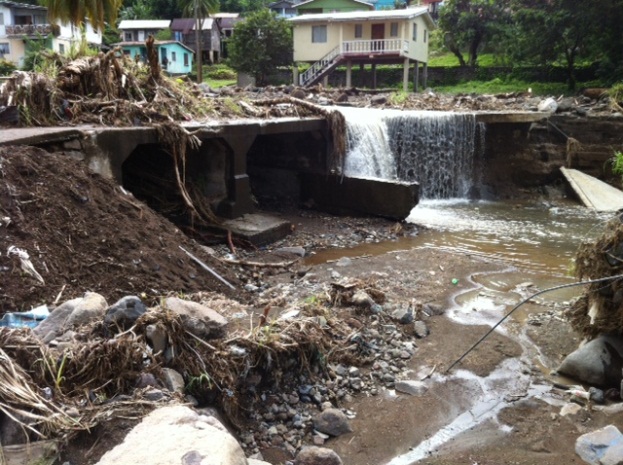 The Human Impact
19
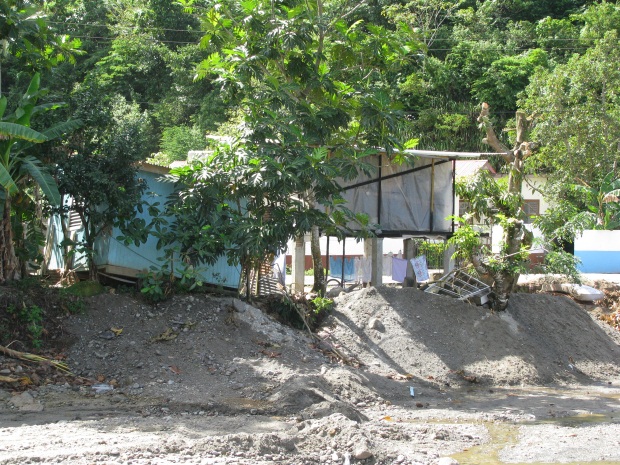 The Human Impact
20
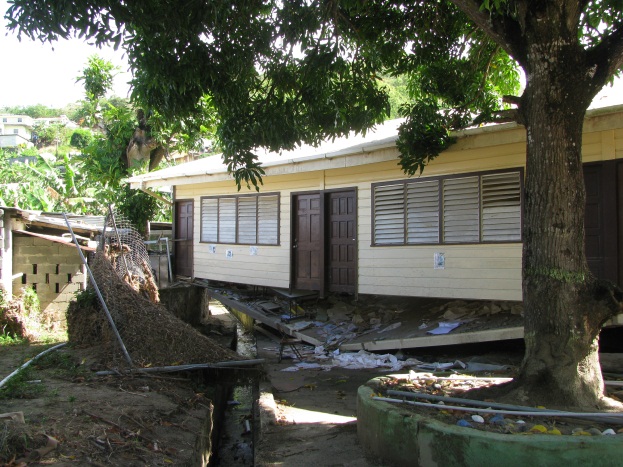 The Human Impact
21
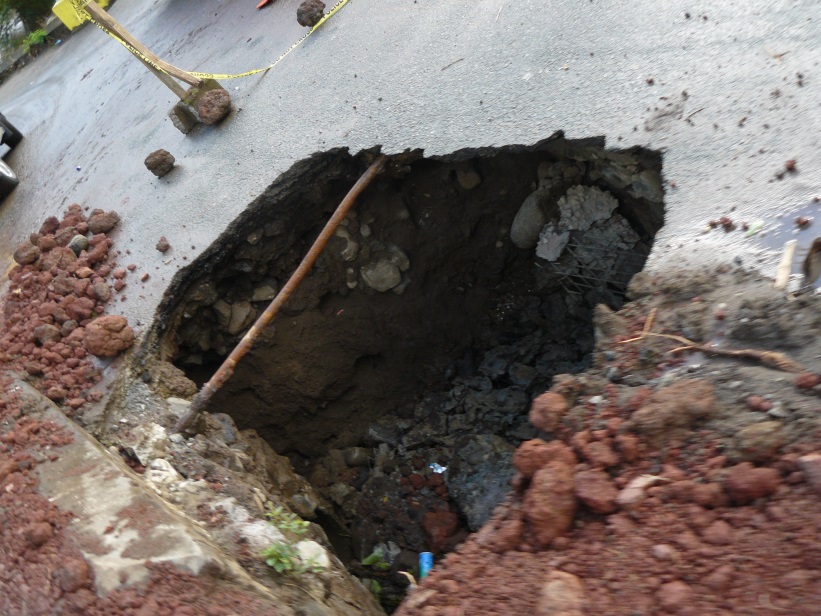